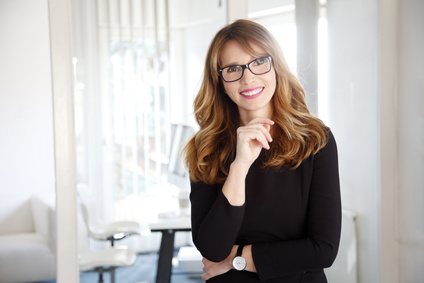 ALLISON HAMPTON
TÍTULO DEL PUESTO
DIRECCIÓN
12 Street Name, 
Madrid
TELÉFONO
000 111 333
EMAIL
name@email.com

ESTATUS
Soltera
DOM – Licencia de conducir
PERFIL

Lorem ipsum dolor sit amet, consectetur adipiscing elit. Morbi tristique sapien nec nulla rutrum imperdiet. Nullam faucibus augue id velit luctus maximus.
ESTUDIOS
2008 - 2010 | CENTRO EDUCATIVO | TÍTULO
Lorem ipsum dolor sit amet, consectetur adipiscing elit.

2008 - 2010 | CENTRO EDUCATIVO | TÍTULO
Lorem ipsum dolor sit amet, consectetur adipiscing elit.

2008 - 2010 | CENTRO EDUCATIVO | TÍTULO
Lorem ipsum dolor sit amet, consectetur adipiscing elit.
HABILIDADES
Word & Excel
Adobe Photoshop
Corel Draw
PowerPoint
FrontPage
Creatividad
Ventas
EXPERIENCIA LABORAL 

2012 - 2013 | Lorem ipsum dolor sit amet, consectetur adipiscing elit
Lorem ipsum dolor sit amet, consectetur adipiscing elit. Morbi tristique sapien nec nulla rutrum imperdiet. Nullam faucibus augue id velit luctus maximus. Interdum et malesuada fames ac ante ipsum primis in          faucibus. 
2013  - 2014 | Lorem ipsum dolor sit amet, consectetur adipiscing elit
Lorem ipsum dolor sit amet, consectetur adipiscing elit. Morbi tristique sapien nec nulla rutrum imperdiet. Nullam faucibus augue id velit luctus maximus. Interdum et malesuada fames ac ante ipsum primis in          faucibus. 
2014 - 2015 | Lorem ipsum dolor sit amet, consectetur adipiscing elit. Morbi tristique sapien nec nulla rutrum imperdiet
Lorem ipsum dolor sit amet, consectetur adipiscing elit. Morbi tristique sapien nec nulla rutrum imperdiet. Nullam faucibus augue id velit luctus maximus. Interdum et malesuada fames ac ante ipsum primis in          faucibus. 
2014 - 2015 | Lorem ipsum dolor sit amet, consectetur adipiscing elit. Morbi tristique sapien nec nulla rutrum imperdiet
Lorem ipsum dolor sit amet, consectetur adipiscing elit. Morbi tristique sapien nec nulla rutrum imperdiet. Nullam faucibus augue id velit luctus maximus. Interdum et malesuada fames ac ante ipsum primis in          faucibus.
IDIOMAS
Inglés
Francés
Italiano